Figure 1 Representative curves of longitudinal two-dimensional strain (A) and strain rate (B). Segmental strain/rate ...
Eur J Echocardiogr, Volume 11, Issue 9, October 2010, Pages 743–751, https://doi.org/10.1093/ejechocard/jeq060
The content of this slide may be subject to copyright: please see the slide notes for details.
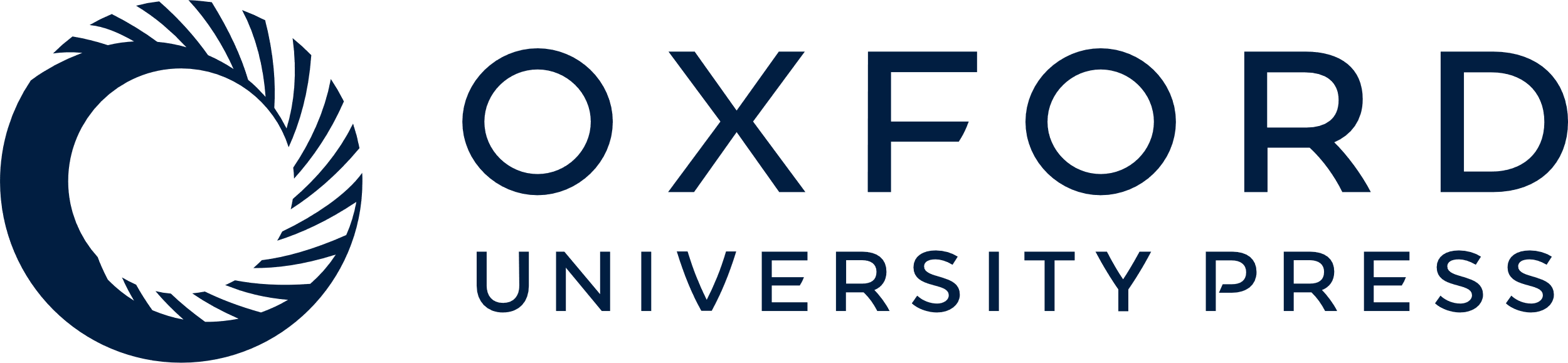 [Speaker Notes: Figure 1 Representative curves of longitudinal two-dimensional strain (A) and strain rate (B). Segmental strain/rate curves are presented by continuous lines and the global strain/rate curve by interrupted line. SISYS, indicates systolic strain; SIMAX, maximal strain; SRIVR, strain rate during isovolumetric relaxation; SRE, strain rate during early and SRL, during late diastole; SRSYS, systolic strain rate.


Unless provided in the caption above, the following copyright applies to the content of this slide: Published on behalf of the European Society of Cardiology. All rights reserved. © The Author 2010. For permissions please email: journals.permissions@oxfordjournals.org]